企业培训之
COMPANY NAME
SELF
MANAGEMENT
自我管理
企业培训/团队管理/营销技巧培训课件
认识自我
01
自我管理的定义
02
自我管理的重要性
03
自我管理的方法
04
目录
CONTENTS
https://www.ypppt.com/
PART01
认识自我
Know Yourself
了解本我、自我、超我
Know who I am, who I am, who I am
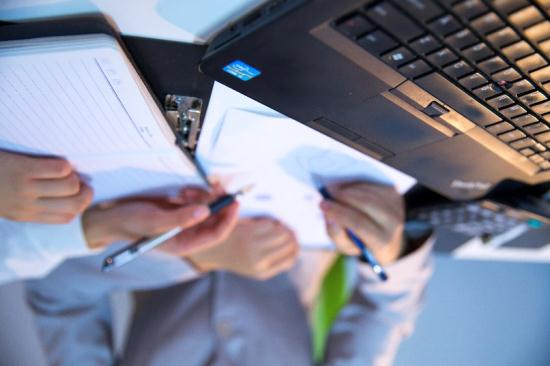 本我
（猪八戒）
要求得到眼前满足的一切本能的驱动力力，就像一口沸腾着本能和欲望的大锅。它按照快乐原则行事，急切地寻找发泄口，一味追求满足。本我中的一切，永远都是无意识的
了解本我、自我、超我
Know who I am, who I am, who I am
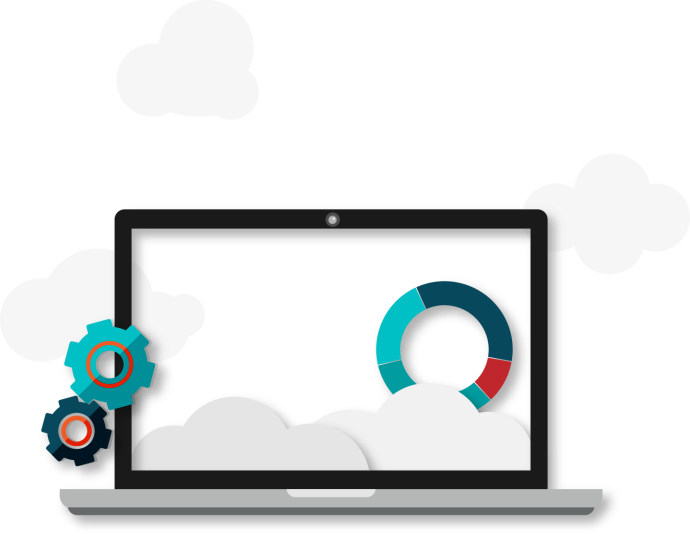 自我
（孙悟空）
代表理性和机智，具有防卫和中介智能，它按照现实原则来行事，充当仲裁者，监督本我的动静，给予适当满足
了解本我、自我、超我
Know who I am, who I am, who I am
超我
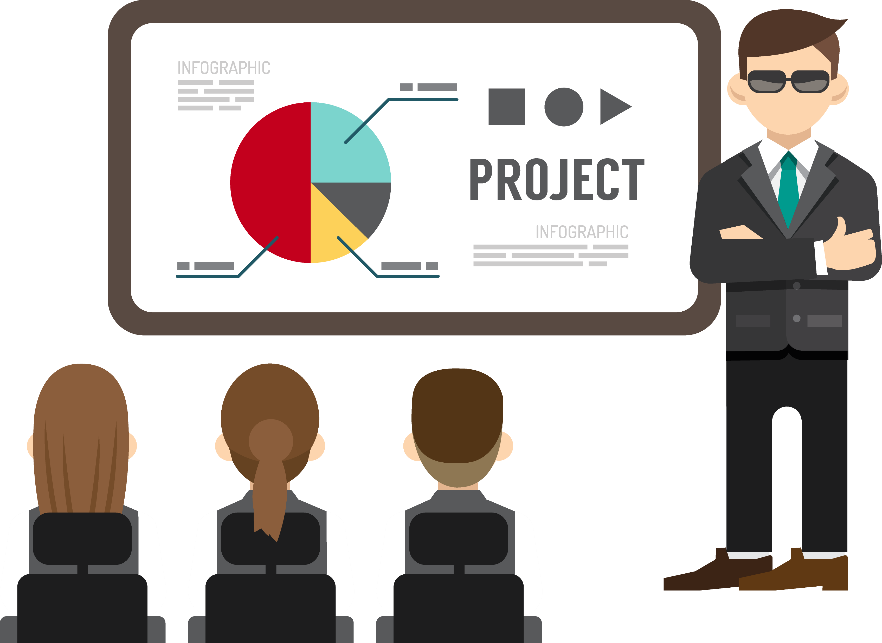 （唐僧）
代表良心、社会准则和自我理想，是人格的高层领导，它按照至善原则行事，指导自我，限制本我，就像一位严厉正经的大家长
了解本我、自我、超我
Know who I am, who I am, who I am
三者间的关系
自我像一个受气包，处在“三个暴君”的夹缝里，外部世界、超我和本我，努力调节三者之间相互冲突的要求
故自我管理显得尤为重要
PPT下载 http://www.1ppt.com/xiazai/
47%
PART02
自我管理的定义
Definition of self - management
自我管理的定义
Definition of self - management
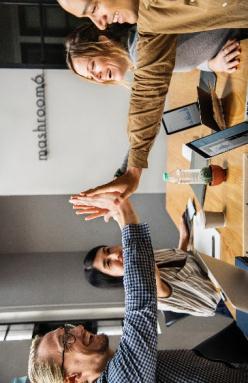 心理学
管理学
就是指对自己本身，对自己的目标、理想、心理和行为等等表现进行的管理，自己把自己组织起来，自我评估，自我激励，自我完善等，从而完成自我奋斗目标的一个过程
自我管理就是自我对于本我和超我的协调，自我管理的目的在于如何使用社会能接受的方式满足人的生物本能和实现超我理想
PART03
自我管理的重要性
The importance of self - management
自我管理的重要性
The importance of self - management
自我管理是迈向成功的内在驱动力，是组织与个人共同成长的持续动力
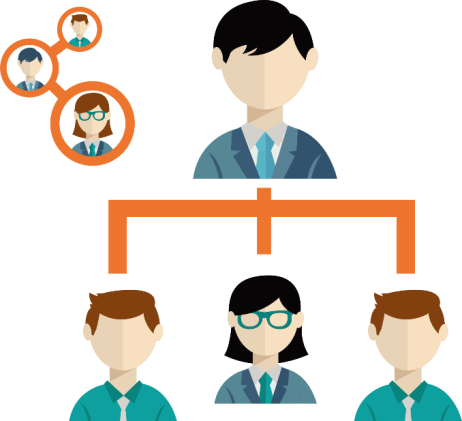 缺少了自我管理，就好像穿上溜冰鞋的八爪鱼，眼看动作不断，可是却搞不清楚到底是往前、往后还是原地不动
——杰克森 · 布朗
如何看清自己
How to see yourself
反馈分析法：分析自己的优势
看清自己是成功迈出自我管理的第一步
51%
01
02
58%
认清个人的品质，选择合适的做事方式
是善于阅读，还是善于倾听
03
04
48%
05
价值观发生冲突时如何应对
06
我如何学习
PART04
自我管理的方法
Self - management approach
时间管理
“
Time management
PART02
你要忙吗？
要是忙的话，能有多忙？
忙的有目的吗？还是瞎忙？
是忙得心力交瘁，还是忙而快乐着？
在下班回家的路上吐完想起今天还有一项工作没有完成
在给对方打电话，放下电话后突然意识到该说的事没说
你的案头有许多并不重要但长时间未处理的文件
PART03
想做一件事，比如健身或谈恋爱、与家人多在一起等，却总找不到时间做
别人答应你一件事，过了期限后你才想起来
你时常把工作推到最后一分钟，然后很努力去做完它们
众说纷纭之后，请回答以下问题：
PART01
认为计划赶不上变化？
记不清把信息记录在哪里了？
别人说你的桌子太乱？
时间管理
Time management
PART01
PART02
PART03
PART04
PART05
看你有多少个问题回答为“是”
0个：你的时间管理做的非常好
1-3个：你的时间管理很棒，但还有提高的余地
4-7个：日子过得还不错，但你满足吗
8-9个：很抱歉，你该好好管理一下自己的时间啦
时间管理
Time management
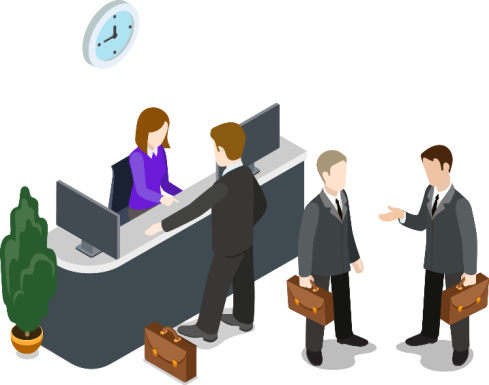 时间管理理念
核心理念在于只有将你心中所想的所有的事情都写下来并且安排好下一步的计划，你才能够心无挂念，全力以赴地做好目前的工作，提高效率
时间管理是自我管理的首要环节
时间管理
Time management
收集
STEP01
当你总是有些事萦绕在心头，悬而未决的时候，你要么就是会不时地想起它而影响现在的工作，要么就是会忘记了去做
整理
STEP02
组织
STEP03
回顾
STEP04
行动
STEP05
[Speaker Notes: https://www.ypppt.com/]
时间管理步骤
Time management step
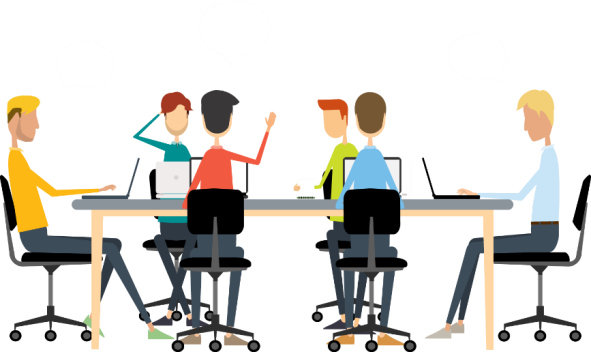 01
02
收
集
整
理
将你能想到的所有未尽事宜罗列出来，放入inbox中，这个inbox可以是用来放置各种实物的实际的文件夹或者篮子，也需要有用来记录各种事项的纸张或移动设备。收集的关键是把一切赶出你的大脑，记录下所有的工作
定期或不定期进行整理，清空inbox。将这些事宜是否可以付诸行动进行区分整理，对于不能付诸行动的内容，可以进一步分为参考资料、日后可能需要处理及垃圾几类，而对可行动的内容再考虑是否可在两分钟内完成
时间管理步骤
Time management step
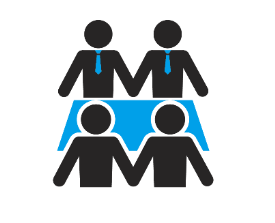 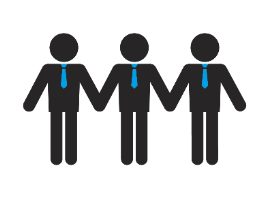 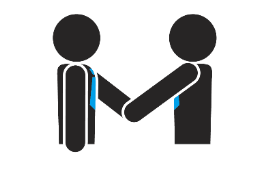 05
04
03
组 织
回 顾
执 行
组织是最核心的步骤，组织主要分成对参考资料的组织对下一步行动的组织。对参考资料的组织主要就是一个文档管理系统，而对下一步行动的组织则一般可分为：下一步行动清单，等待清单和未来清单
一般需要每周进行回顾与检查你的所有清单并进行更新，可以确保系统的运作
回顾的同时可能还需要进行未来一周的计划工作
现在你可以按照每份清单开始行动了，在具体行动中可能会需要根据所处的环境，时间的多少，精力情况及重要性来选择清单及清单上的事项来行动
时间管理--要事第一
Time management - top priority
用四象限原理规划时间
重要
02
01
准备工作、预防措施计划建立、维持人际关系、休闲充电提高学习能力
紧急状况、迫切问题
限期完成、准备事项
造成干扰的访问、电话
信件、报告、会议、
许多紧急事件
许多凑热闹的活动
04
03
忙碌而琐碎的事
处理一般文件等函件
打电话，看太多电视消磨时光
不重要
紧急
不紧急
时间管理--要事第一
Time management - top priority
不紧急
紧急
重要
普通人士的时间安排
01
25%-30%
15%
02
04
50%-60%
2%-30%
不重要
03
时间管理--要事第一
Time management - top priority
不紧急
紧急
重要
成功人士的时间安排
20%-25%
65%-80%
01
02
04
15%
〈1%
不重要
03
目标管理
Target management
TARGET
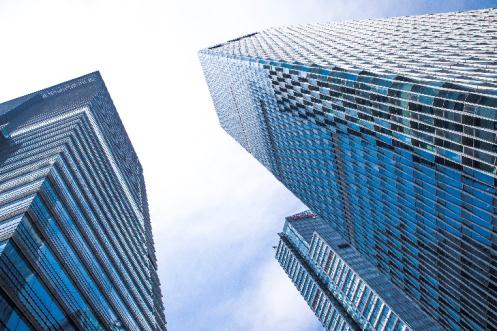 并不是有了工作才有目标，而是有了目标才能确定每个人的工作，所以“企业的使命和任务，必须转化为目标”
管理者应该通过目标对下级进行管理，当组织最高层管理者确定了组织目标后，必须对其有效分解
转变成各个部门以及各个人的分目标，管理者根据分目标的完成情况对下级进行考核、评价和奖惩
目标管理—确定一个清晰而明确的目标
Goal management — identify a clear and unambiguous goal
用“SMART”法确定目标
可确定的
可接受的
Time Indication
有时间限制的
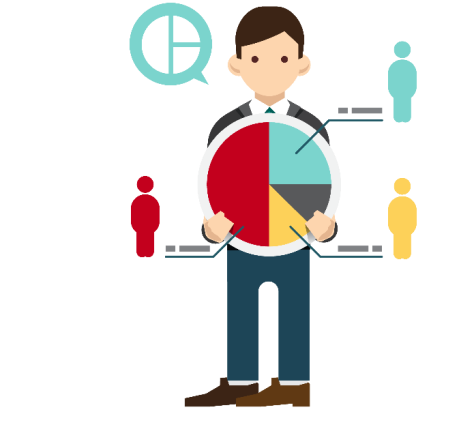 Specific
Acceptable
Realistic
Measurable
可衡量的
可衡量的
目标管理—确定一个清晰而明确的目标
Goal management — identify a clear and unambiguous goal
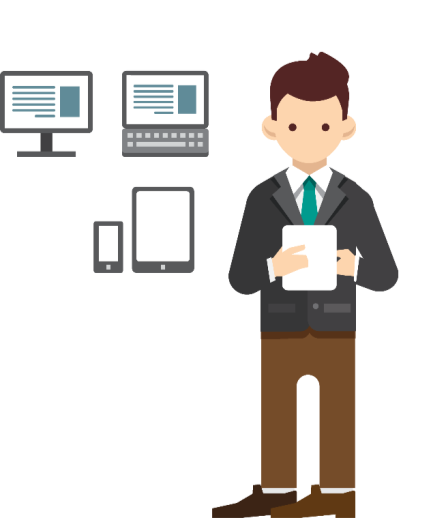 用“目标多杈树法”分解目标（计划多杈树）
具体行动项目
即时目标
小目标
即时目标
具体行动项目
大目标
小目标
小目标
即时目标
具体行动项目
目标管理—确定一个清晰而明确的目标
Goal management — identify a clear and unambiguous goal
用“目标多杈树法”分解目标（分解步骤）
写出大目标所有必要及充分条件（子目标）
写出大目标
步骤二
步骤一
写出子目标所有必要及充分条件（即时目标）
检查多杈树分解是否充分
步骤三
步骤四
步骤六
判断目标能否达成
步骤五
评估目标
情绪管理
Emotional management
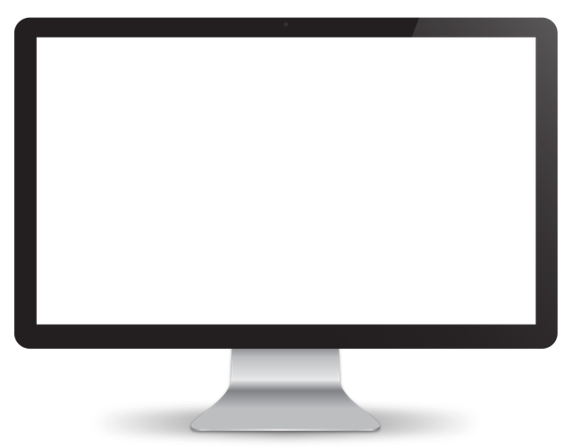 PART01
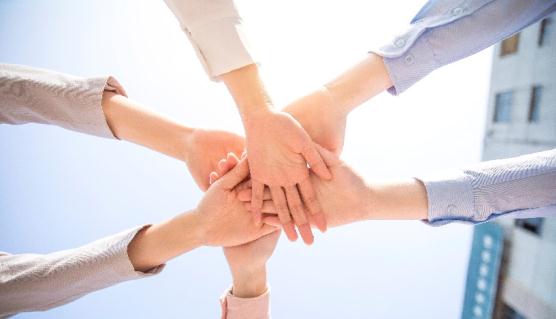 是善于掌握自我，善于调节情绪，对生活中矛盾和事件引起的反应能适可而止的排解，能以乐观的态度、幽默的情趣及时地缓解紧张的心理状态
PART02
情绪是个体对外界刺激的主观的有意识的体验和感受，具有心理和生理反应的特征
情绪管理
Emotional management
人们大都对情绪缺乏必要的了解和关注，消极情绪若不适时疏导，轻则败坏情绪，重则使人走向奔溃
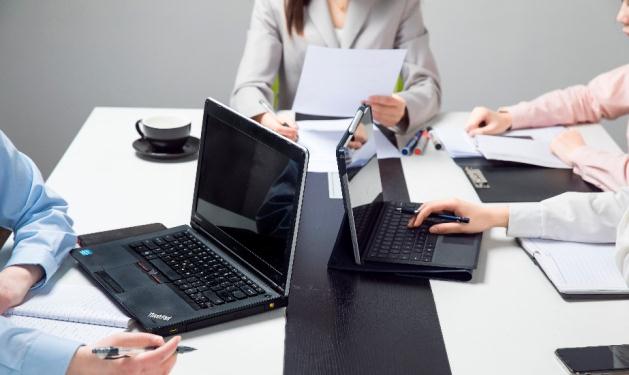 PART03
积极的情绪则会激发人们工作的热情和潜力--各种情绪不同程度地影响着员工的工作和生活
PART04
情绪管理的方法
Methods of emotional management
不断自我调节
建立自信心
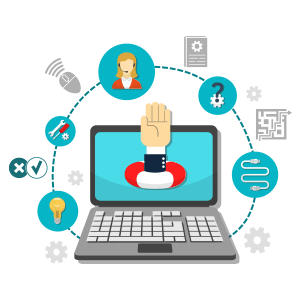 宣泄、减压
读书、倾诉
看电影、听音乐
运动健身
保证睡眠
以自信的心态迎接任务与挑战
建立快乐心
宽容、体谅
朝气蓬勃
传递友爱
不向失败屈服
百折不挠、无往不胜
情绪管理的方法
Methods of emotional management
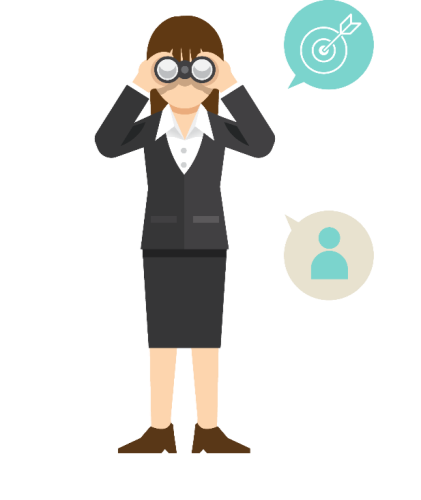 把自己当成别人-审视自身
把别人当成别人-尊重个性
把自己当成别人，就是需要我们站在公平、公正的角度来审视自身
把别人当成别人，强调的是一种尊重
把自己当成自己-坚持自己
把别人当成自己-换位思考
把自己当成自己，强调的是一种“自我”，一种自信
把别人当成自己，就是要求我们学会换位思考，可以站在别人的立场上思考问题
COMPANY NAME
THANK YOU
FOR LISTENING
感谢聆听
企业培训/团队管理/营销技巧培训课件
更多精品PPT资源尽在—优品PPT！
www.ypppt.com
PPT模板下载：www.ypppt.com/moban/         节日PPT模板：www.ypppt.com/jieri/
PPT背景图片：www.ypppt.com/beijing/          PPT图表下载：www.ypppt.com/tubiao/
PPT素材下载： www.ypppt.com/sucai/            PPT教程下载：www.ypppt.com/jiaocheng/
字体下载：www.ypppt.com/ziti/                       绘本故事PPT：www.ypppt.com/gushi/
PPT课件：www.ypppt.com/kejian/
[Speaker Notes: 模板来自于 优品PPT https://www.ypppt.com/]